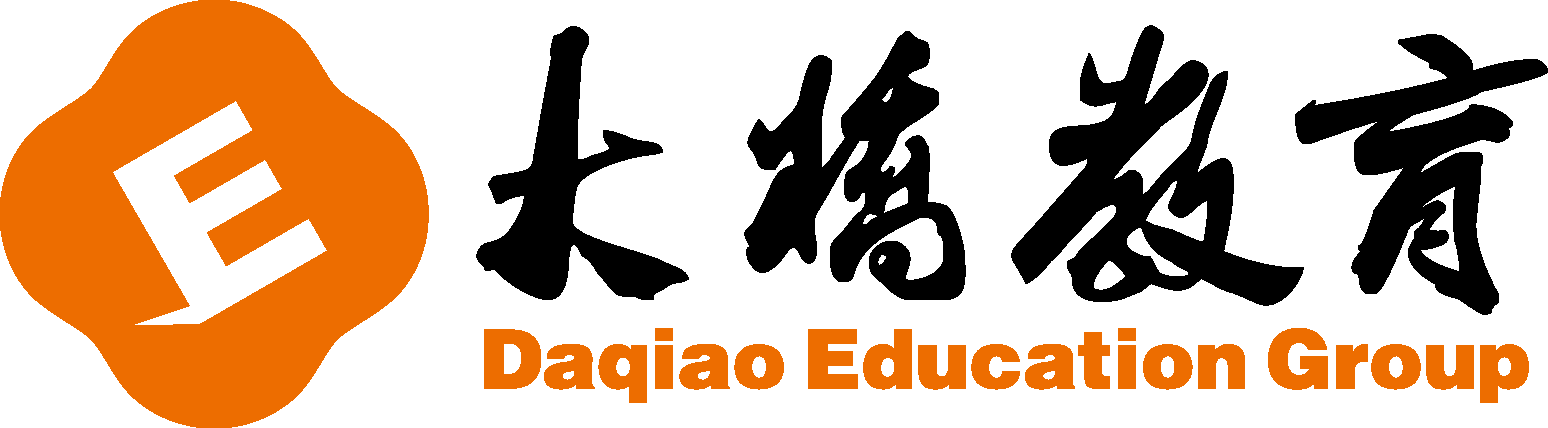 爱学习新概念Lesson 37-38微信教学
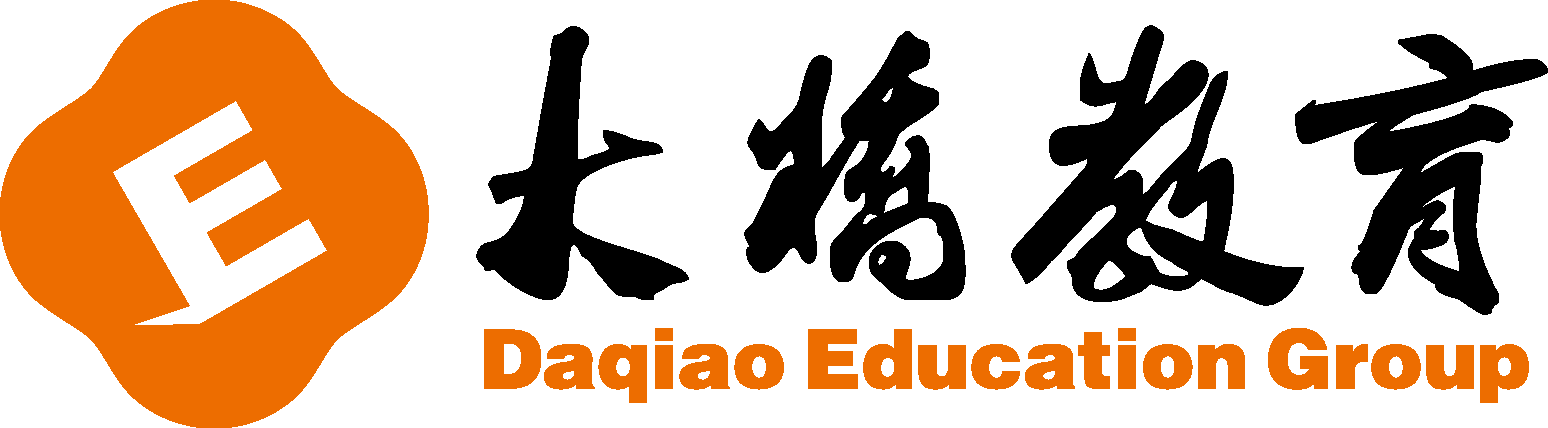 I. 选择。
(   ) 1. They are _______ meet Jane in the shop.
	A. going			B. go to 			C. going to 
(   ) 2. I _______ going to read this English book in the afternoon.
	A. am			B. is 				C. are
(   ) 3. ---Where is your father now?  
          ---He ________ in the kitchen.
	A. is cooking		B. is going to cook	C. cooks
(   ) 4. ---Is your brother working ________?  
          ---No, he isn’t.
	A. hard			B. hardly			C. lazy
(   ) 5. ---Are they going to make the bed?  
          ---Yes, _______.
	A. they do			B. they are going		C. they are
C
A
A
A
C
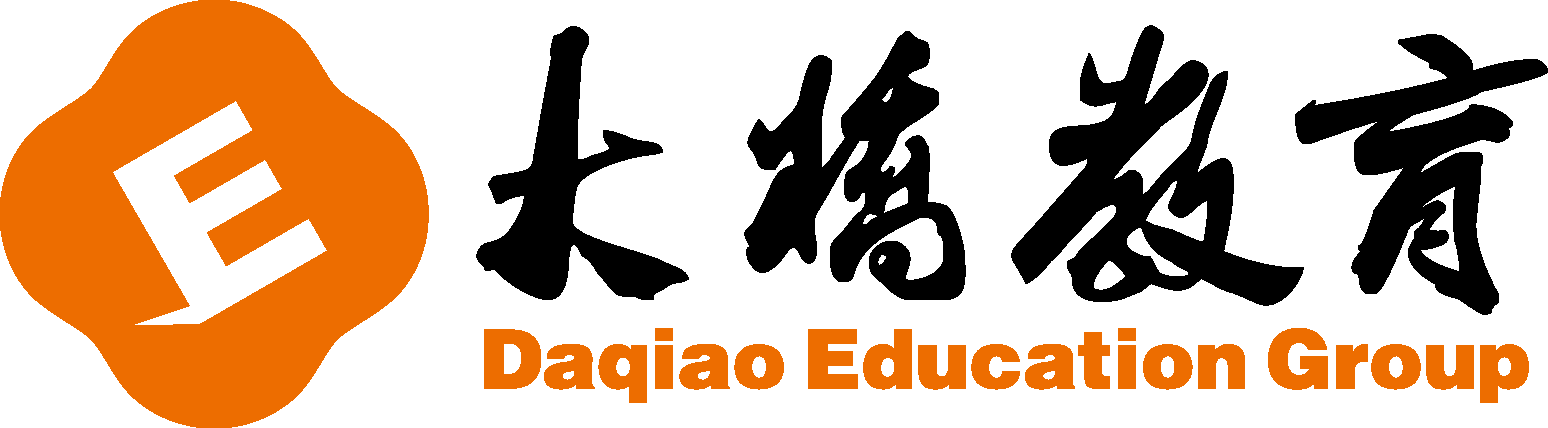 II. 按要求完成下列各题。

1. I‘m going to cook a meal. (对划线内容提问）
_______ ______ ______going to ____?
2. Mary is going to make a new bookcase.(改为一般疑问句）
___Mary_______ ______ ______ a new bookcase?
3. She is going to do her homework.(改为否定句）
She______ _____ _____ _____do her homework.
4. Are you going to play football?(肯定回答）
______,  we ____.
5. Lily is going to clean the house tomorrow.(对划线部分提问）
______ ____ Lily going to___ tomorrow?
do
What   are        you
going    to      make
Is
is       not    going   to
are
Yes
What
do
is
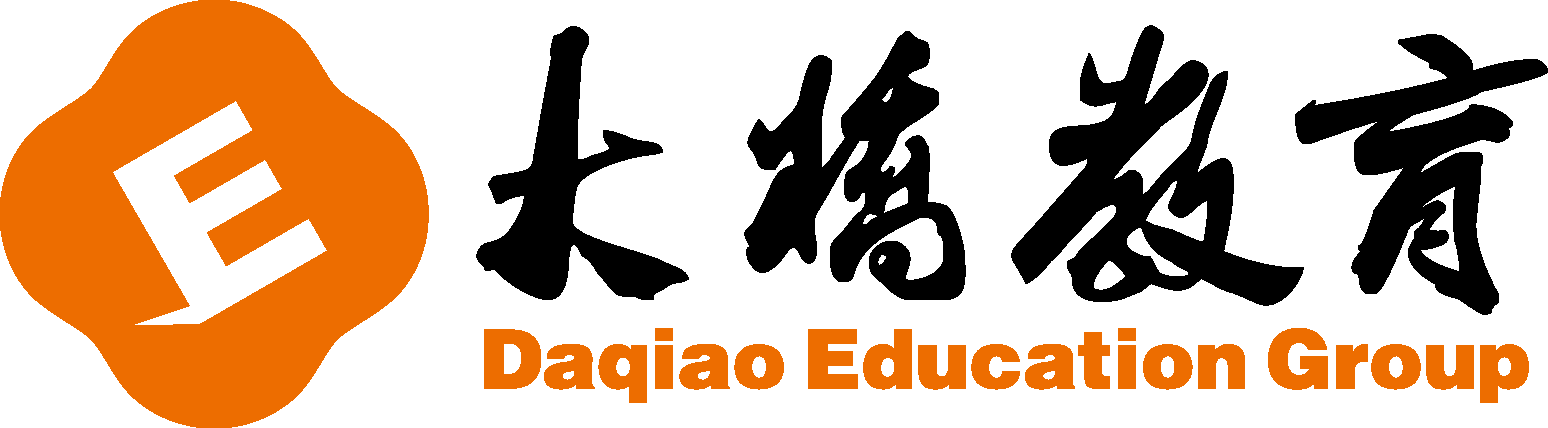 Thanks for listening!